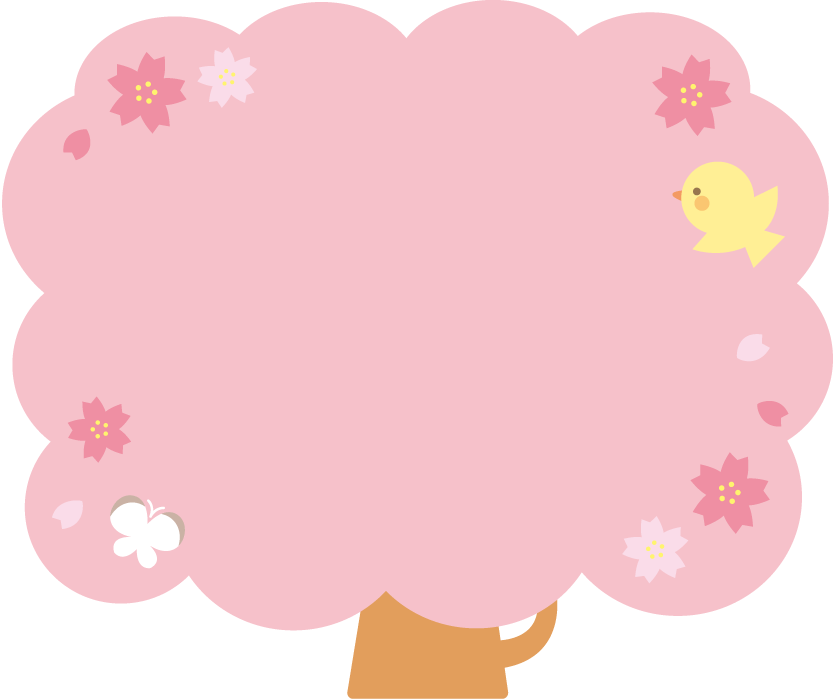 さくらくらぶ